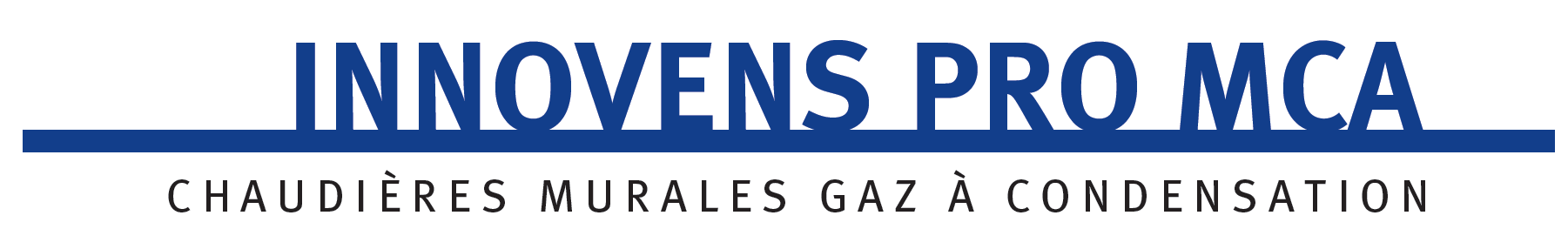 WALL-HUNG GAS CONDENSING BOILERS
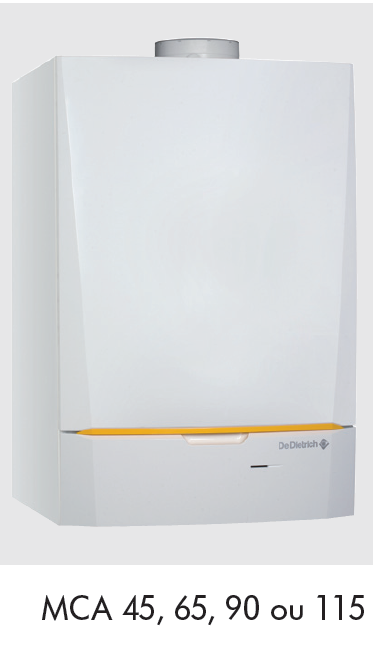 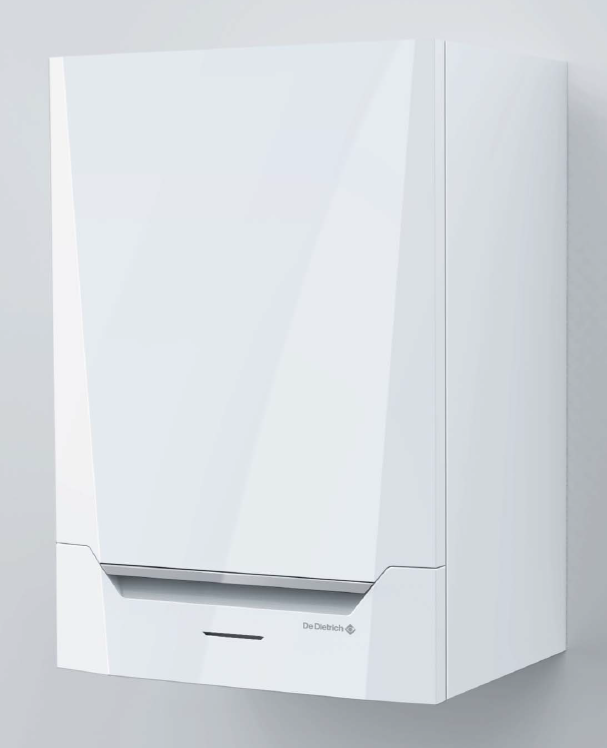 New MCA 160 kW
1
Objectives of the offer
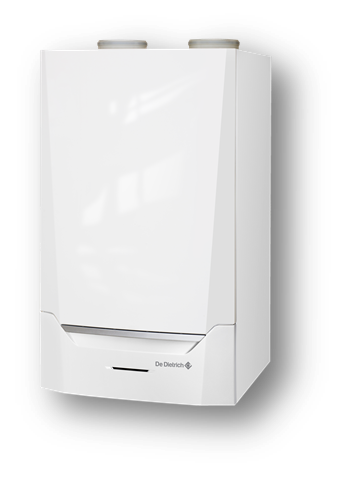 To extend the MCA Pro range with a 160-kW model:
Which is very compact 
And can be integrated in a cascade system with MCA PRO 45-115
Max output in cascade up to 1160 kW 
To integrate the new electronic platform
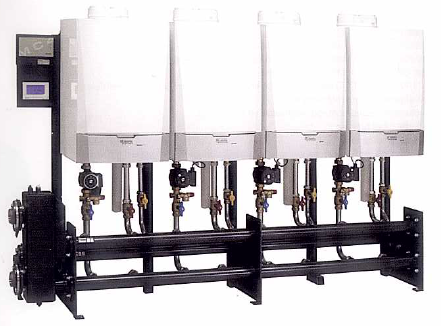 2
Innovens Pro MCA 160
The strong points :
 From 114 to 160 kW (50/30 °C)
 From 107 to 153 kW(80/60 ° C)
 Modulation from 20 to 100%
 ∆t flow/return until 40°C
 Flap cascade integrated
 Sound level 55 dB (A)
 New control platform
 Easy installation and easy maintenance
 Full accessibility by the front of the boiler
Internal lighting
3
The global PACTA Project
1  WH version of 160kW
4  FSB  executions  from 160 to 300 kW
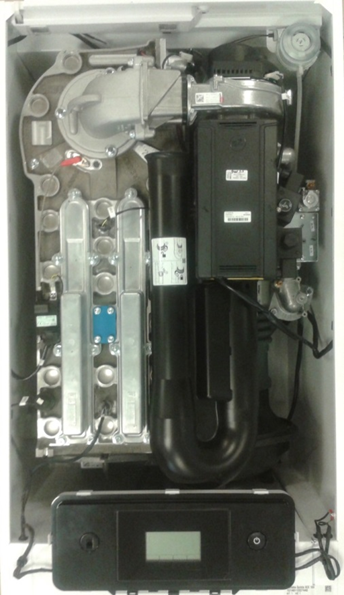 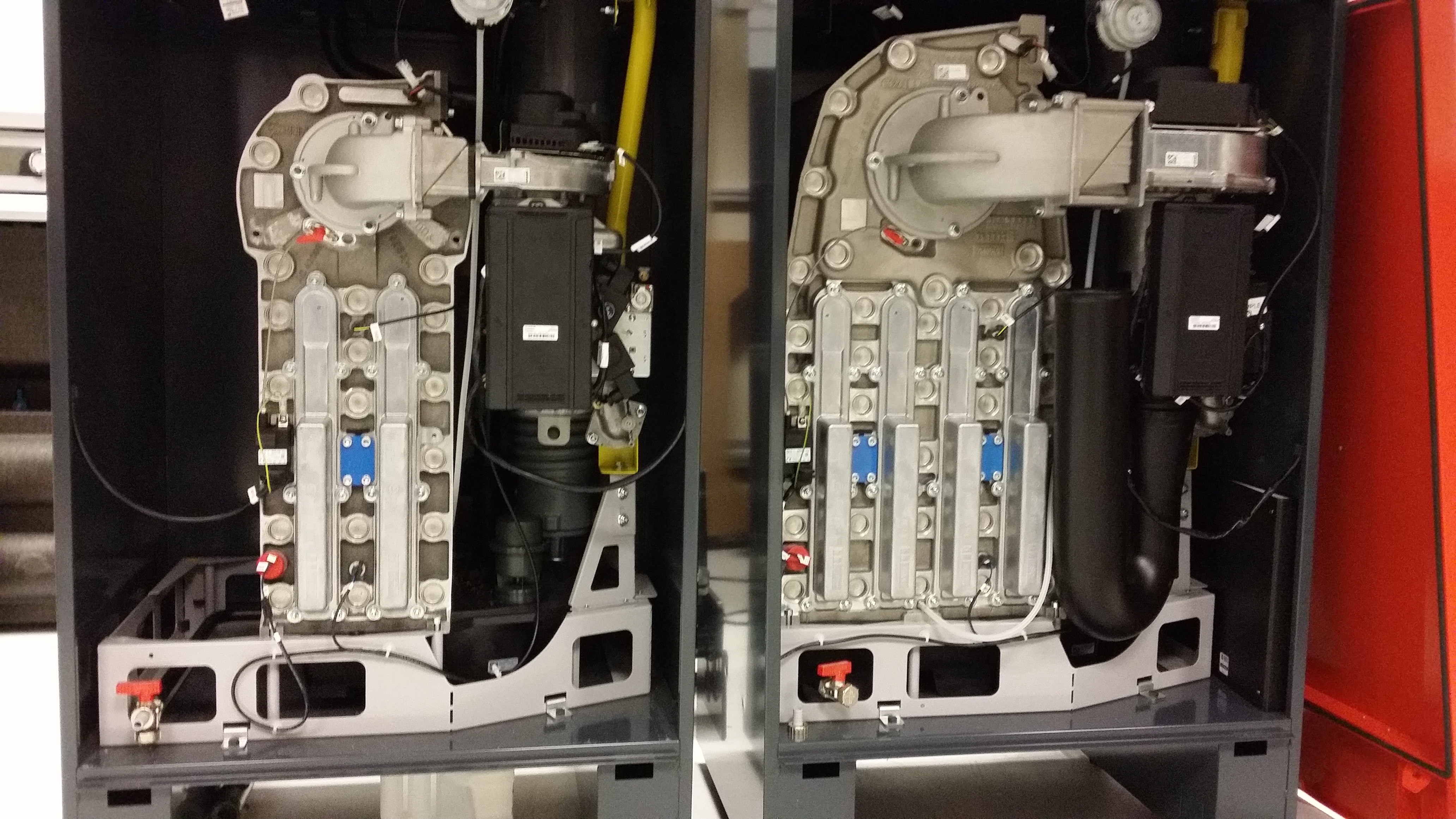 4
Heat exchanger
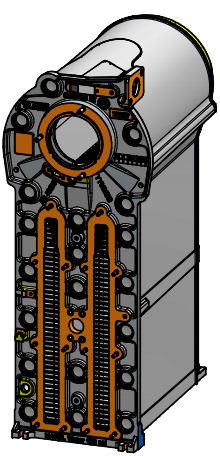 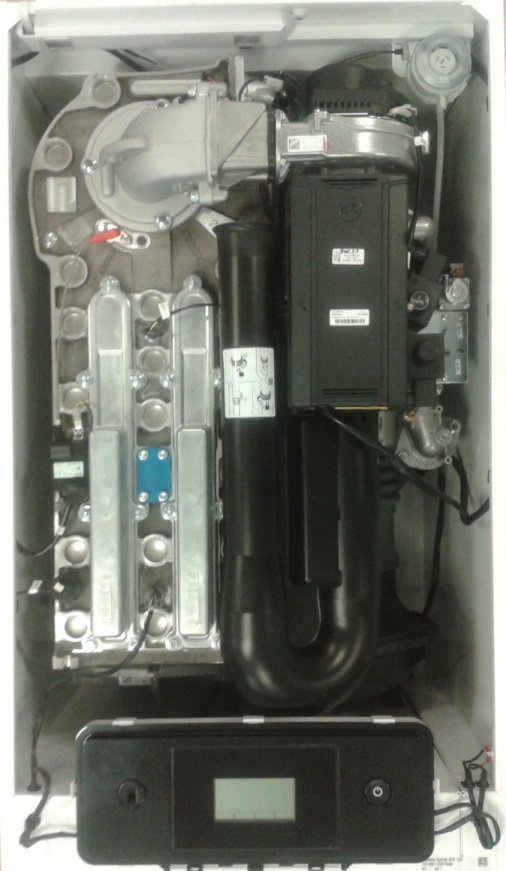 Monobloc Aluminium-Silicium (AlSi )
With a sight glass

Very good ratio Output/Volume
5
Heat exchanger - Inspection
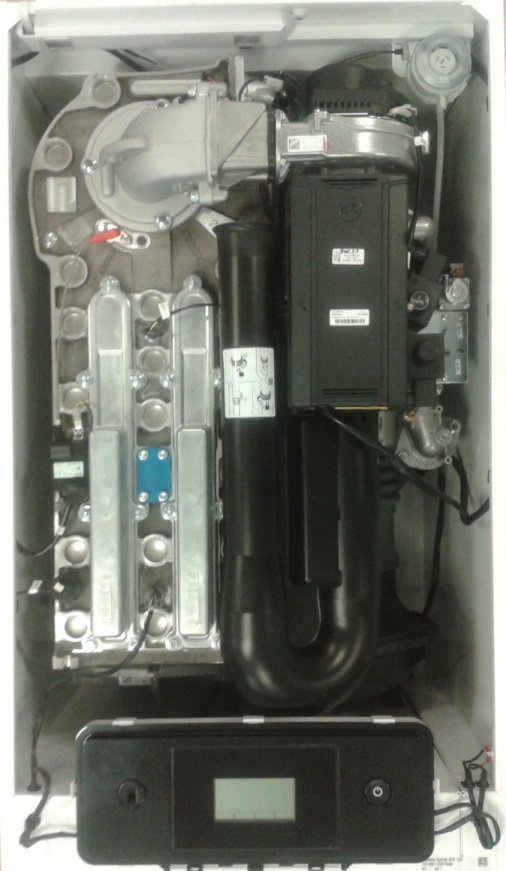 Cleaning knife(560 mm , like C330)
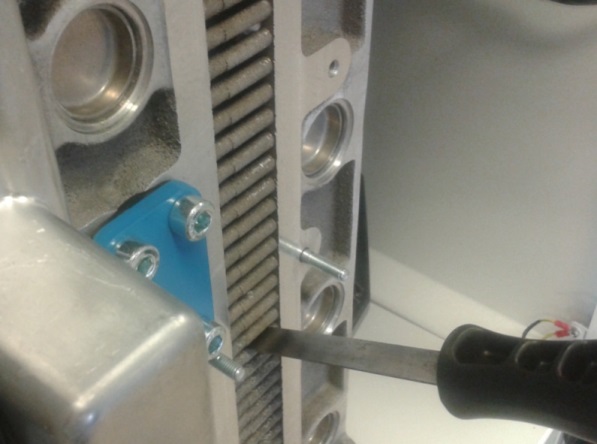 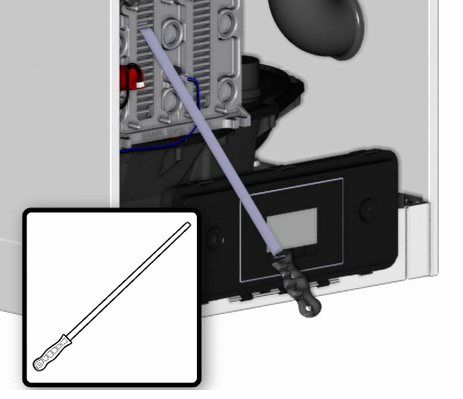 6
Innovens Pro MCA 160kW
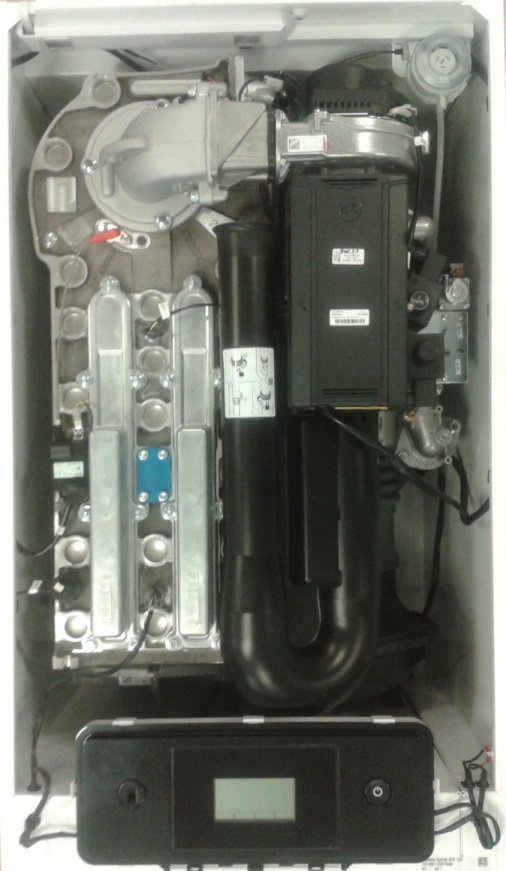 ∆t flow/return until 40°C

DHW outputs can be 67% of boiler output
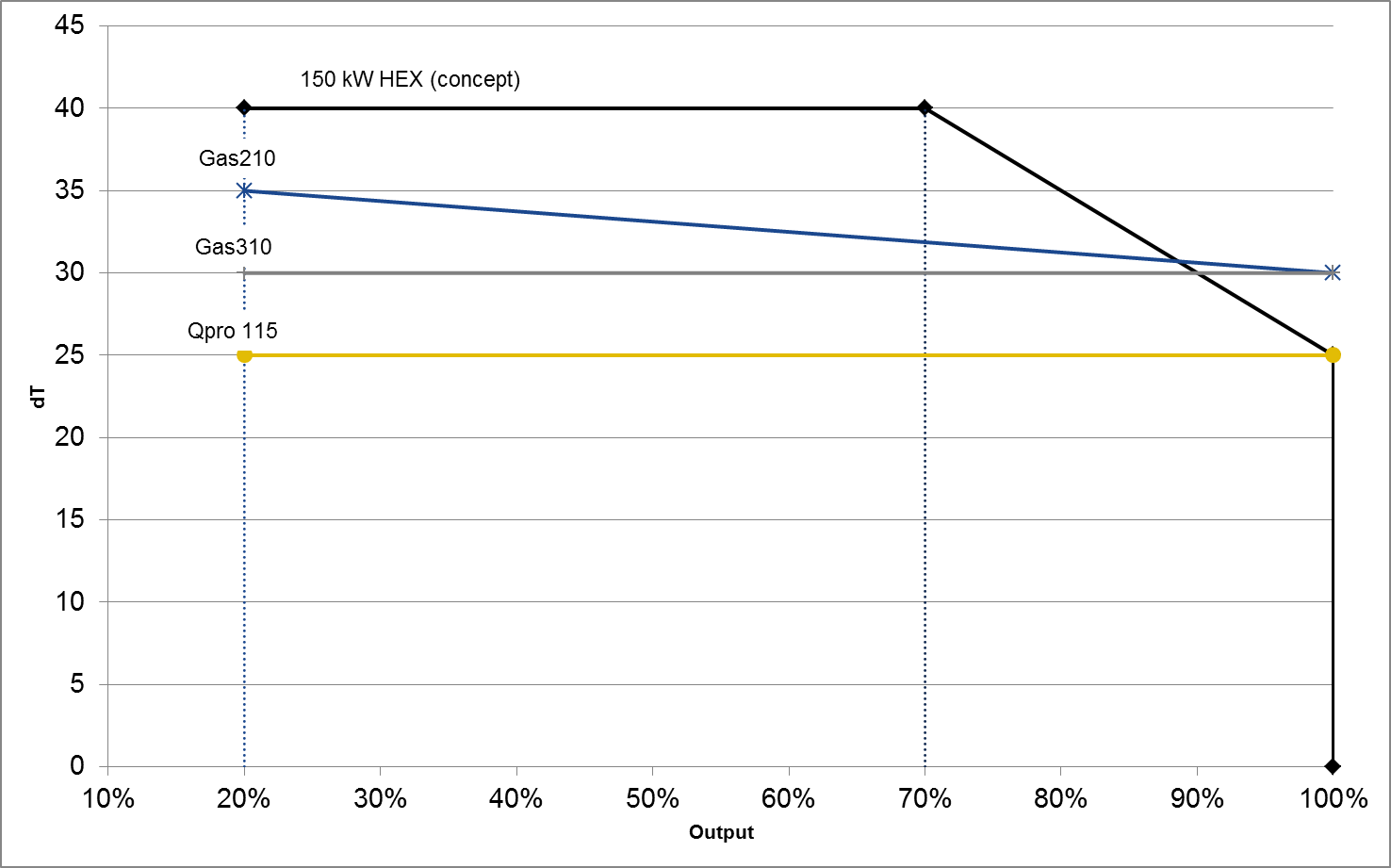 MCA 160
67% soit 102KW
Dimensions and weight
Compact  dimensions
        Flue gas		Ø 150 mm
        Air intake		Ø 150 mm
        Siphon		Ø 25 mm
        Flow		       1¼ inch
        Return		1¼ inch 
	 Gas		       1 inch 
			Weight 123kg 
(installation with an assistancerecommended by De Dietrich)
602
600
143
305
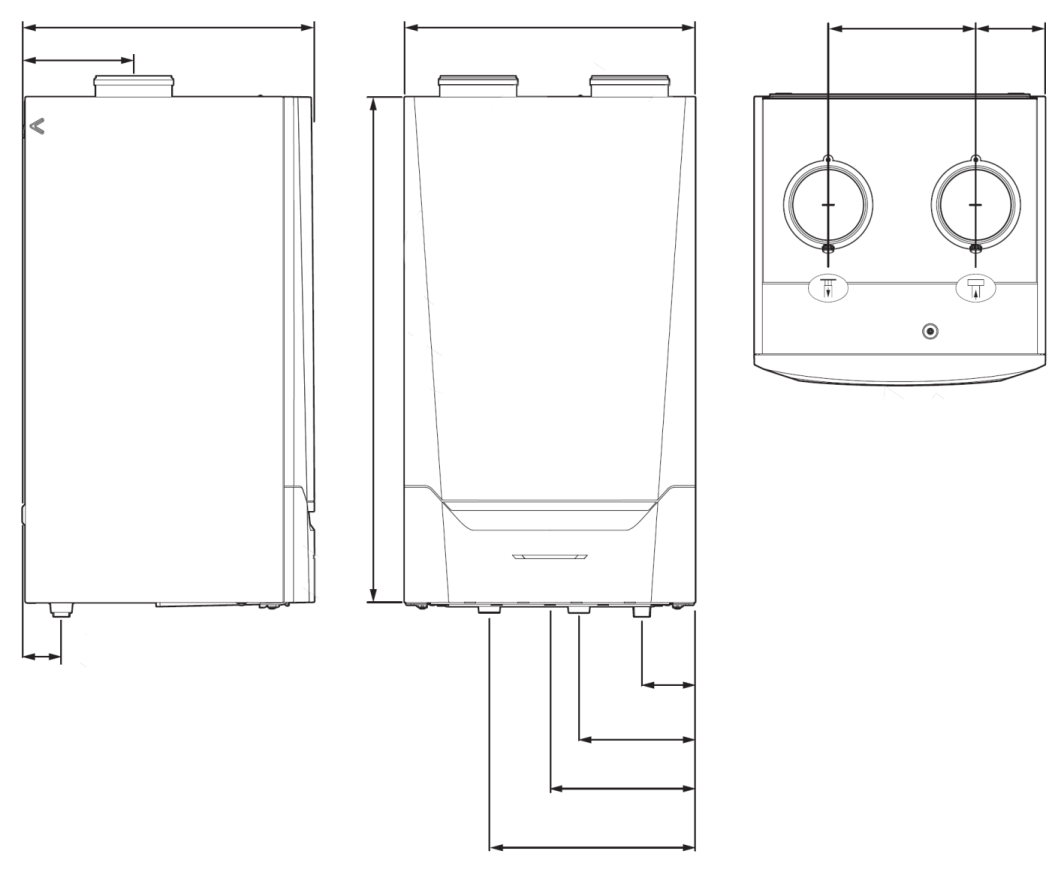 226
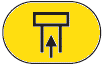 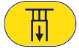 air
Flue gas
1045
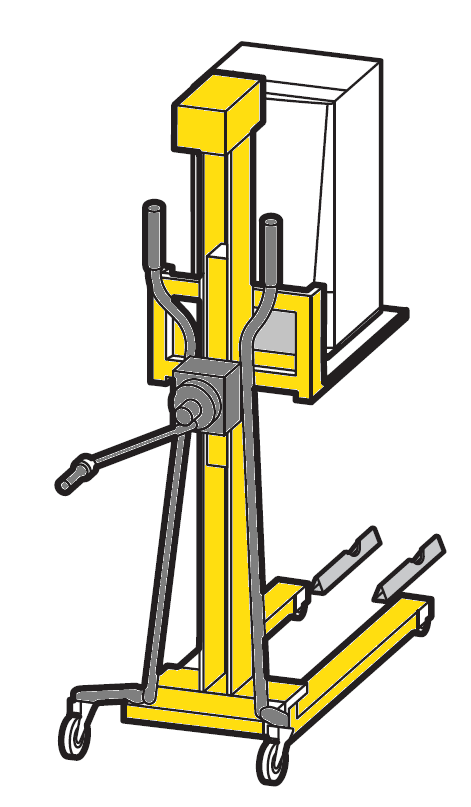 80
110   	Gas
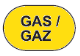 240	Outlet
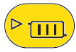 300	Condensats
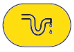 425	Return
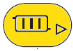 8
Two control panel executions
Diematic Evolution
Inicontrol 2
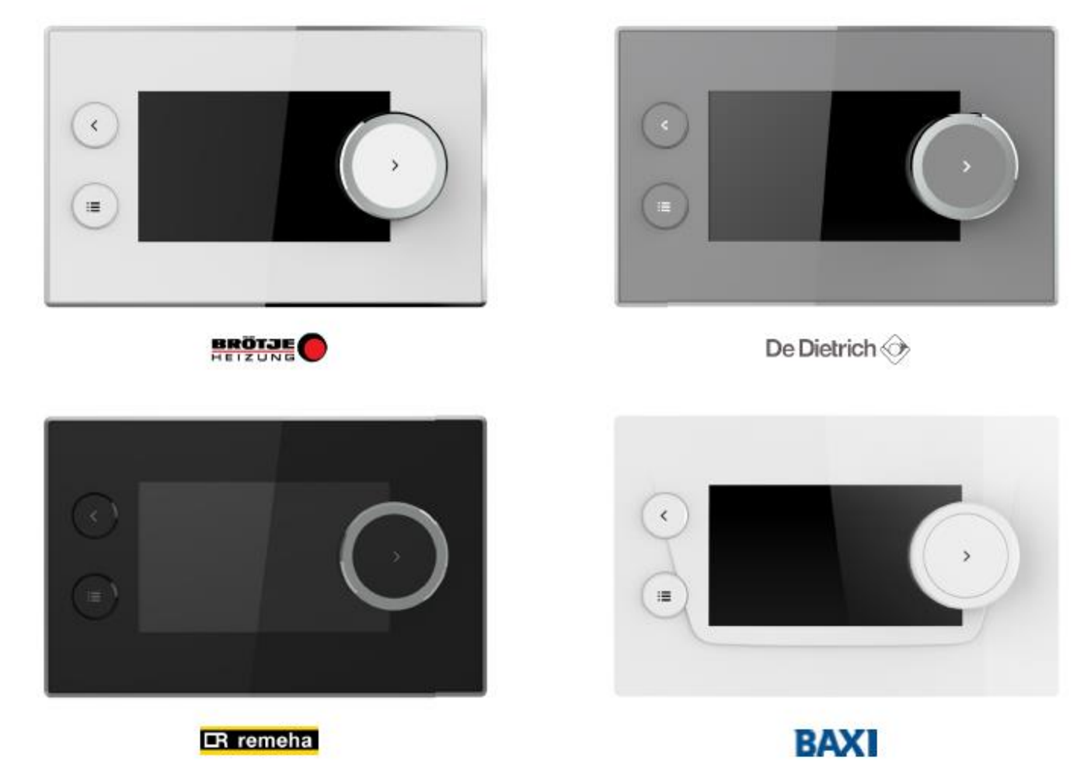 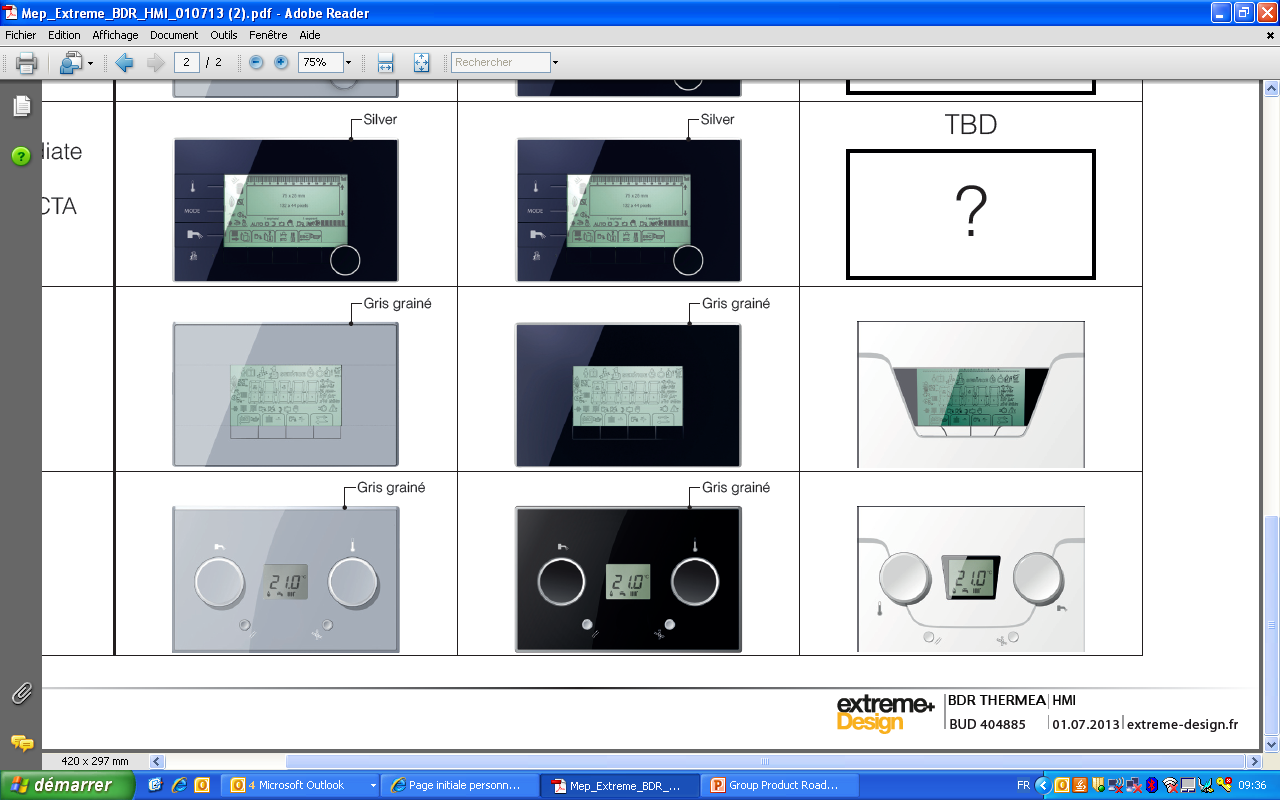 MK2


Application:

Auxiliary boiler in a cascade system 
Boiler managed in 0/10V
SCB 01 in std
Application:
3 heating circuits + DHW
Master boiler in a cascade system 

SSCB10 in Std
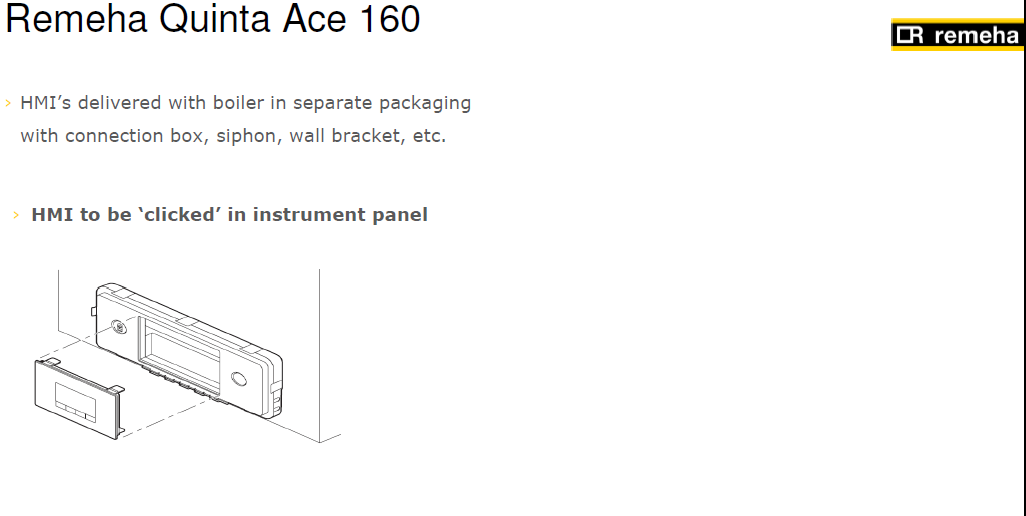 9
Innovens Pro MCA 160
COMMUNICATION
Only as slave
MCA PRO avec IniControl 2 et  SCB-01
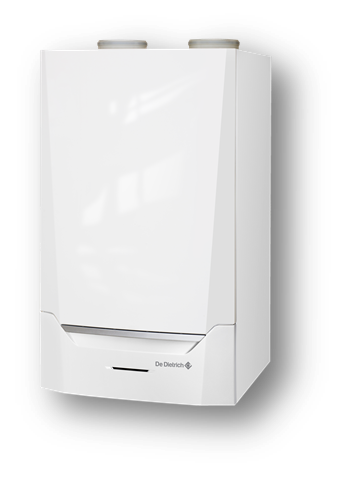 OpenTherm (OT) entreeon boiler PCB
Current MCA PRO range
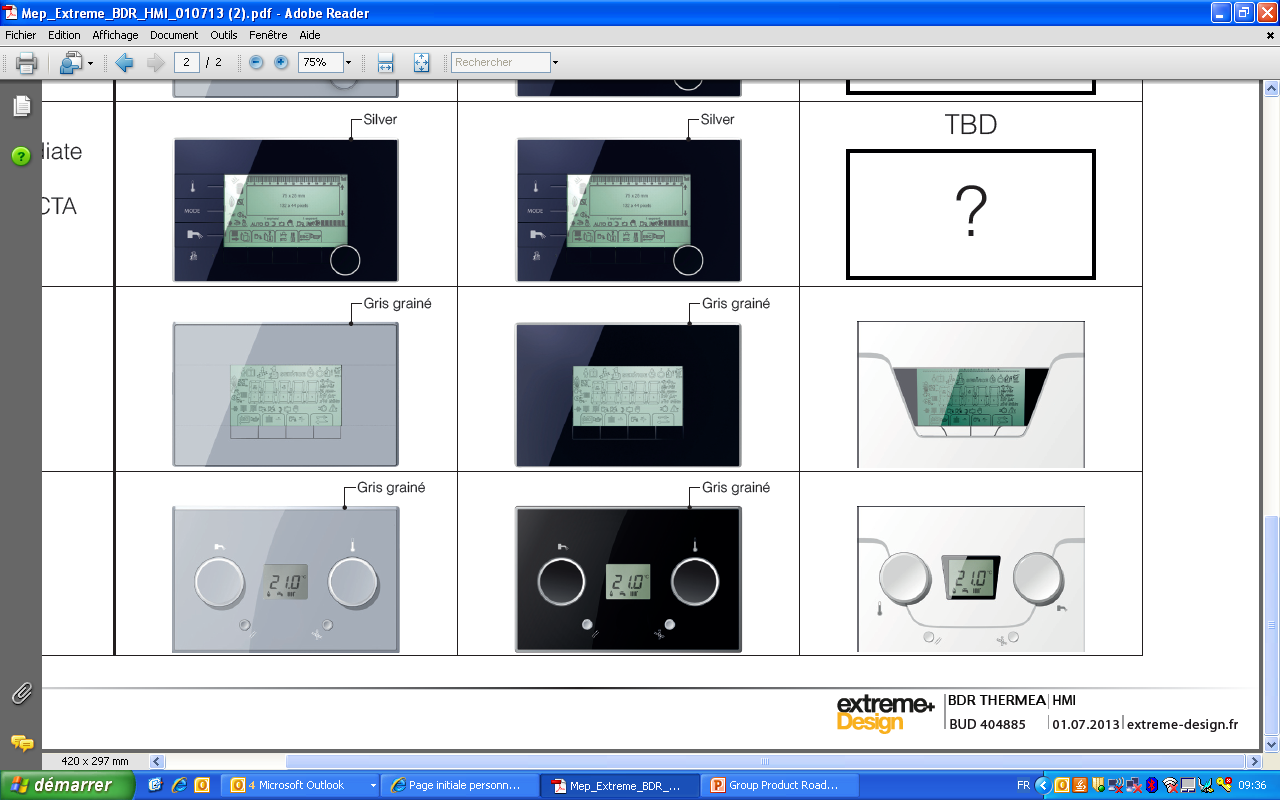 Câble BUS
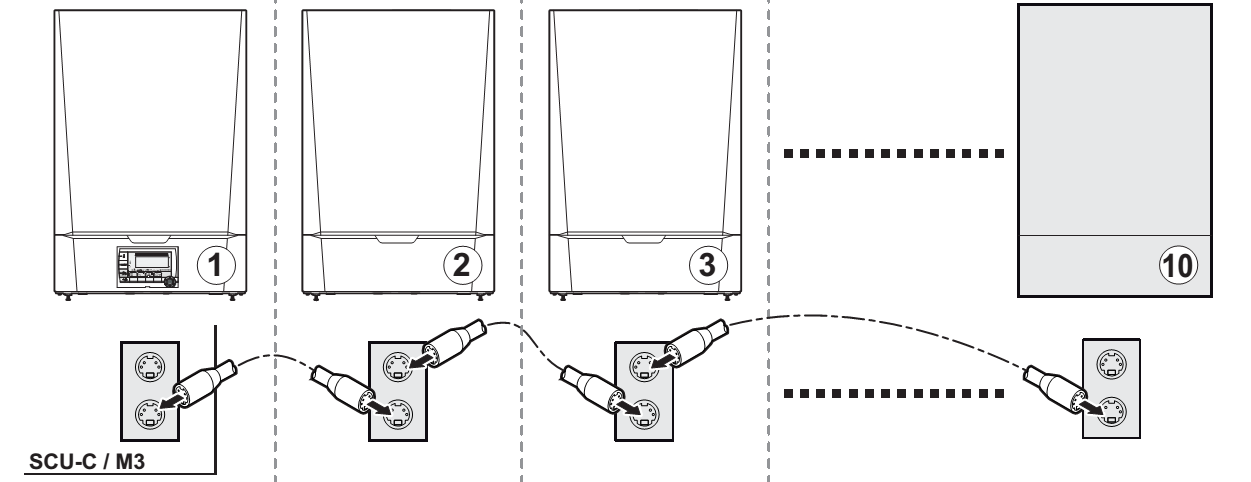 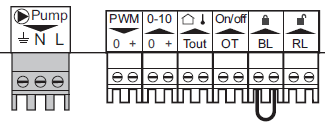 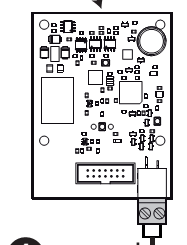 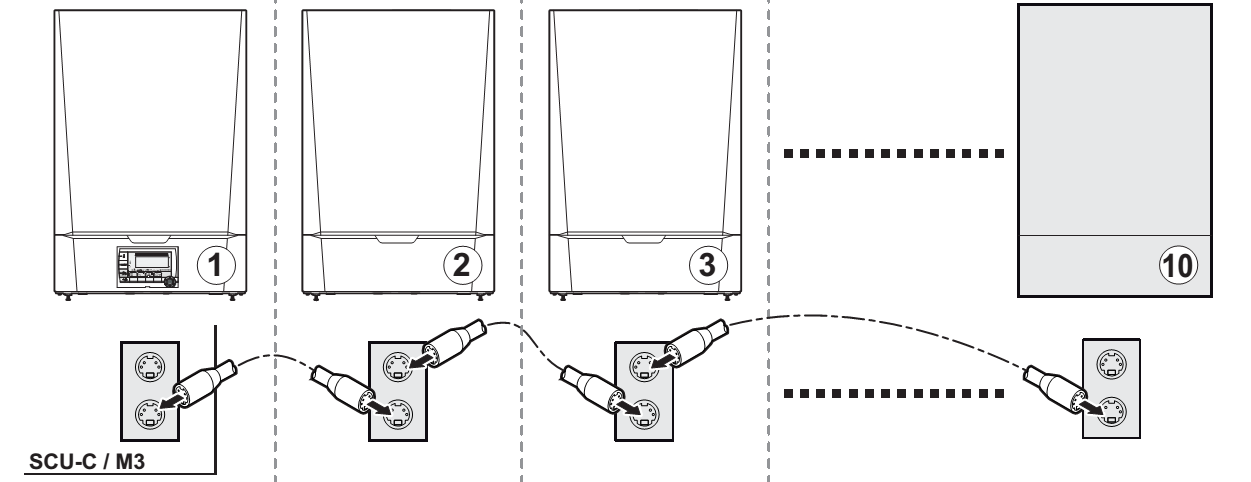 10
Platine AD 286/287
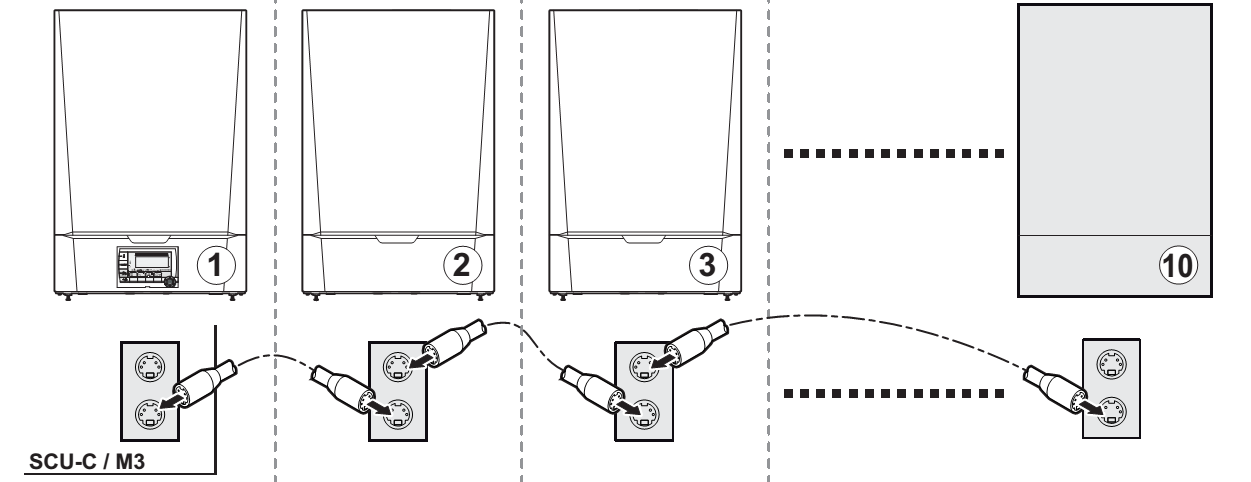 Master boiler
Innovens Pro MCA 160
COMMUNICATION  BUS CAN  to BMS systems
MCA PRO avec IniControl 2 et  SCB-01
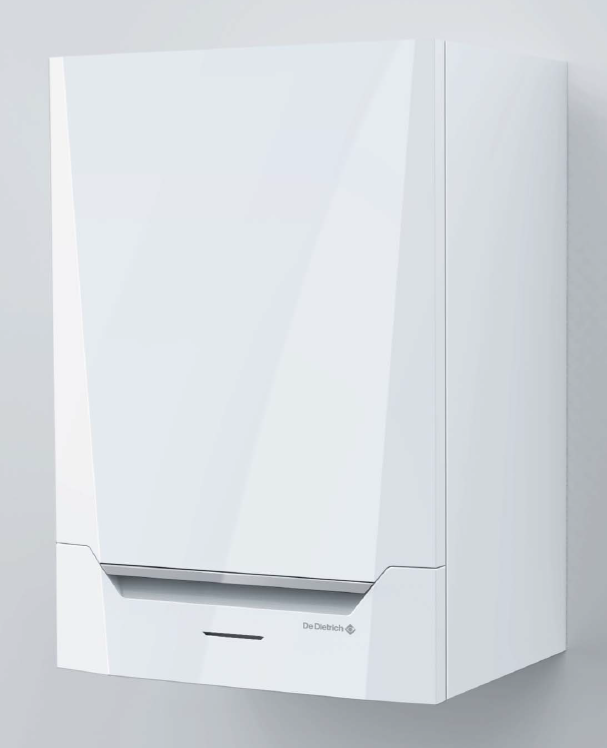 Gateways in developpment for:
	- Backnet 
	- KNX 
	- Modbus
Delivery / Crating
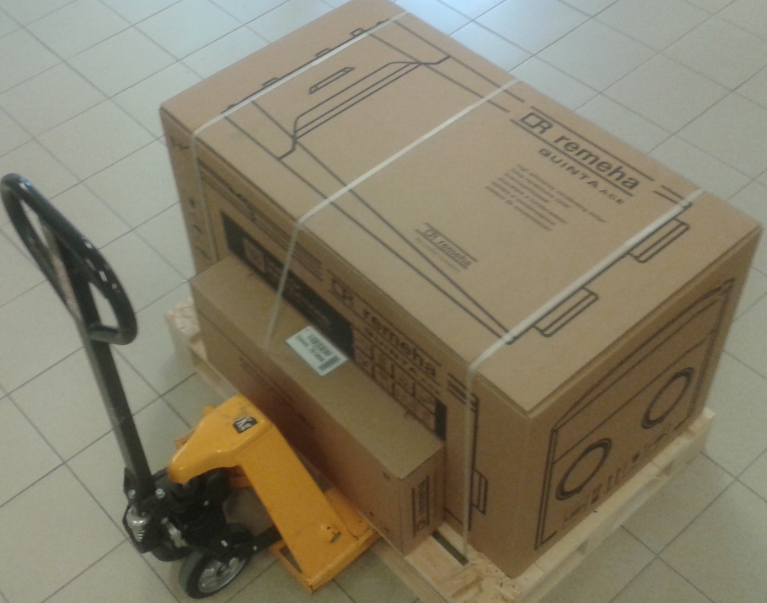 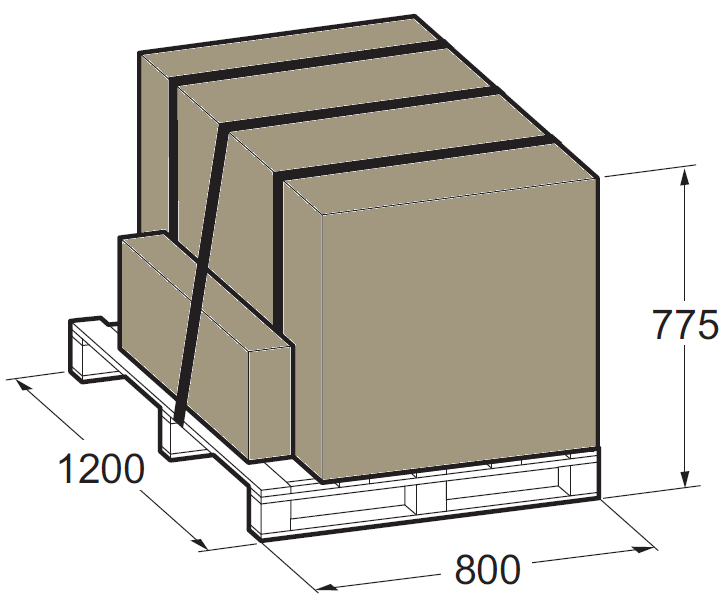 12
Unpacking
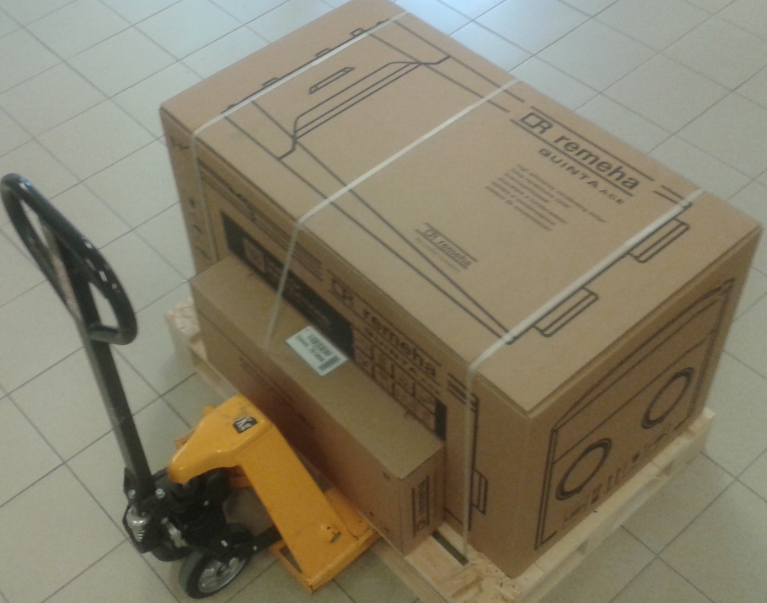 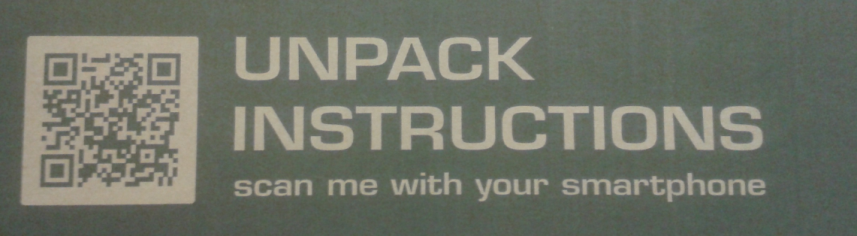 Online instruction
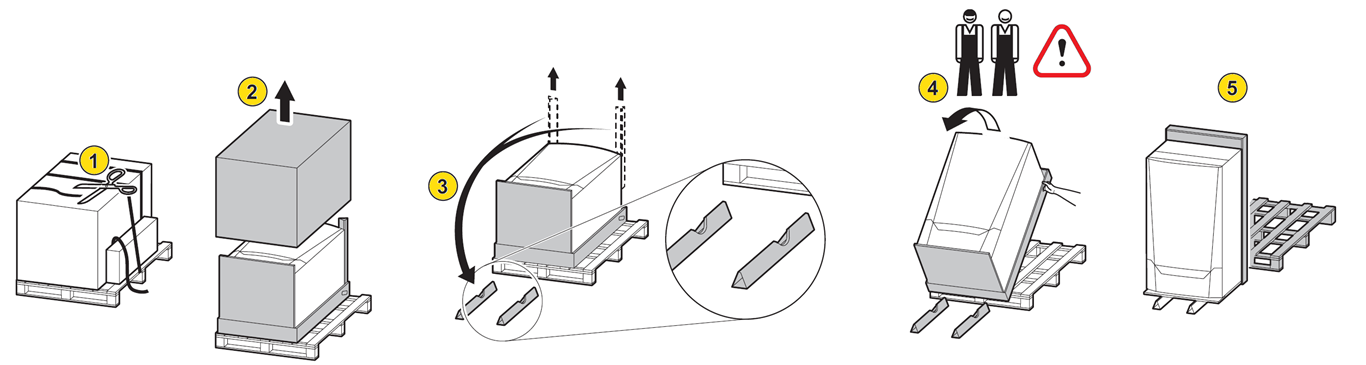 13
Documentation
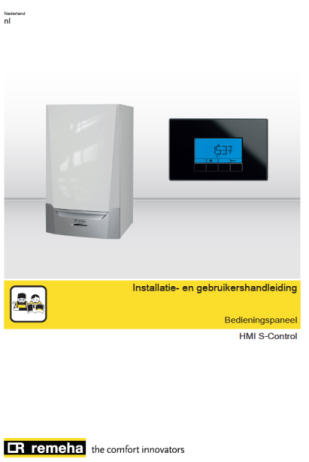 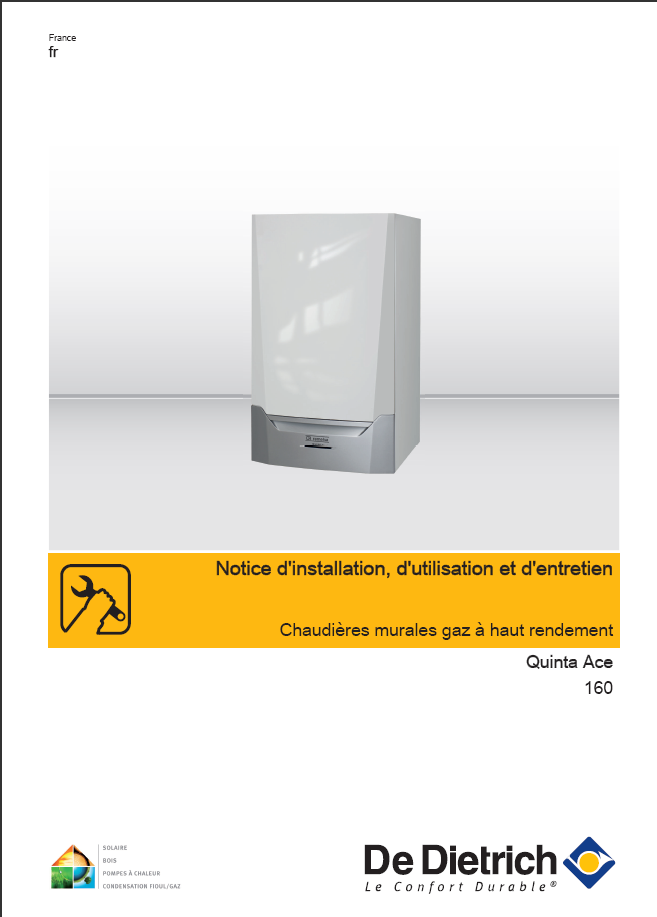 Pre installing - Documentation

Manual Innovens pro MCA 160  
MK2 MK3 control 
Drilling template
Water quality
Sticker gas setting
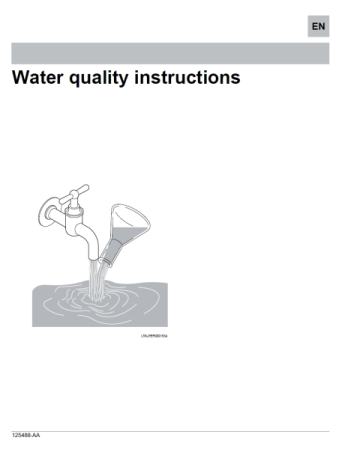 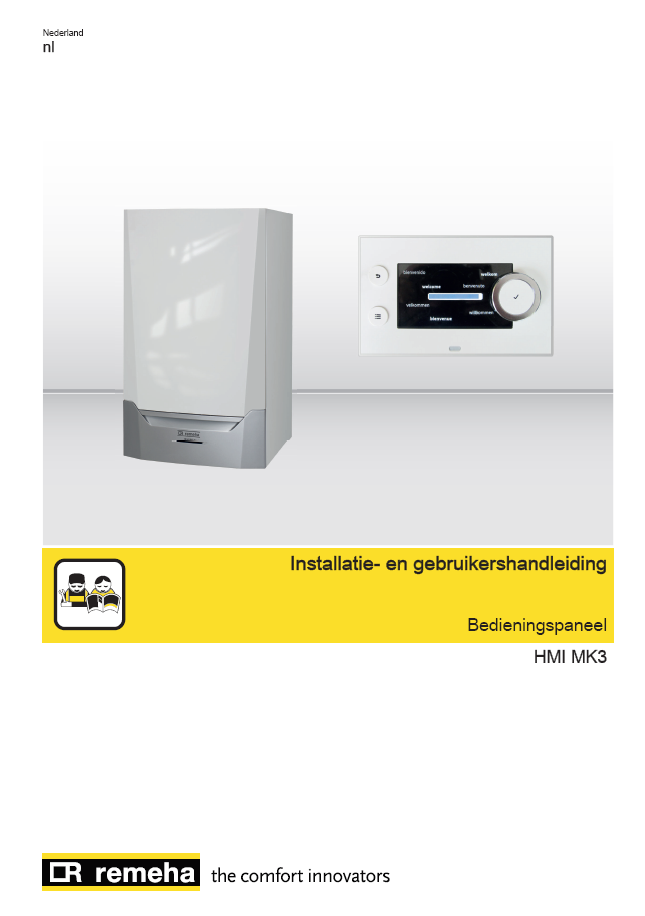 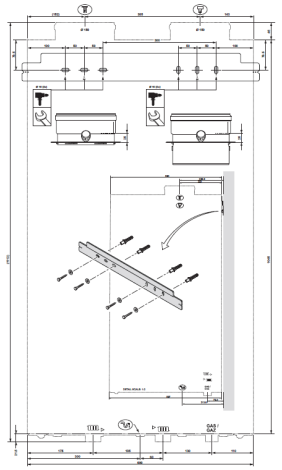 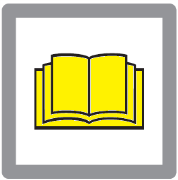 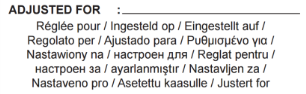 14
Installation box
Siphon 
Hose
Support
Connection cables
HMI (MK2 or MK3)
Connection box
Fixing materials
Cleaning tool
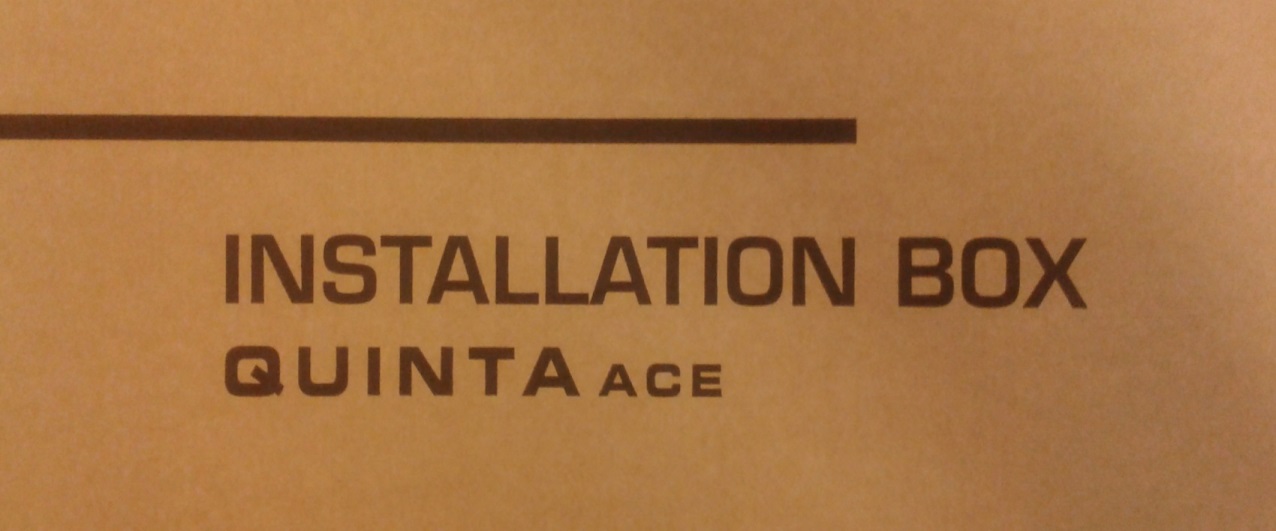 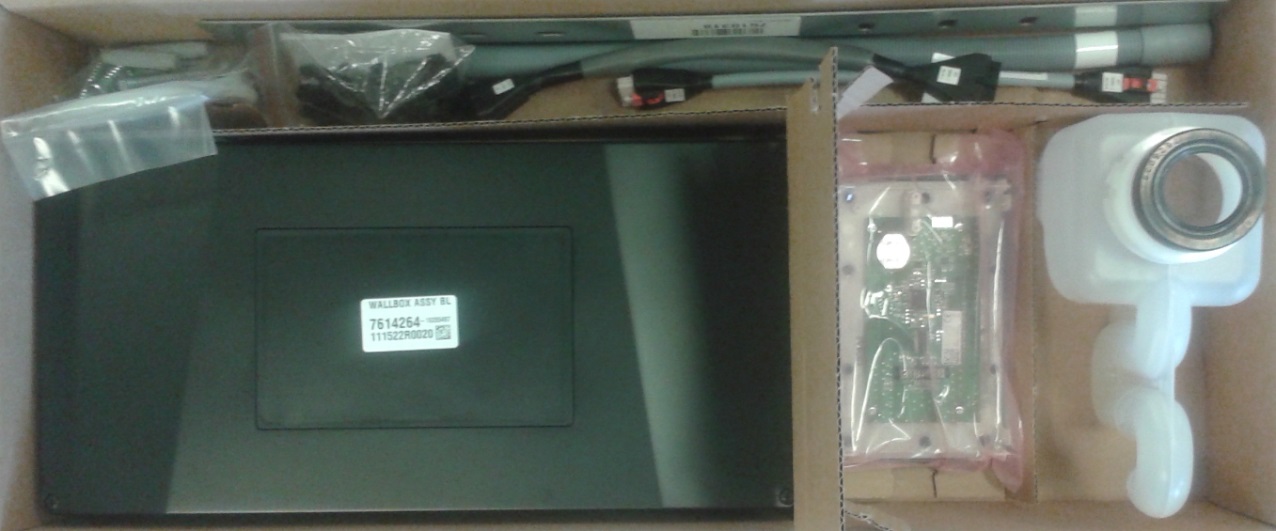 15
Installing - Connection box
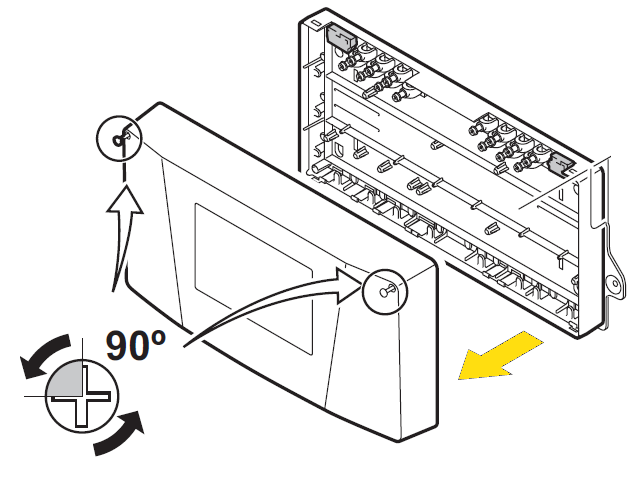 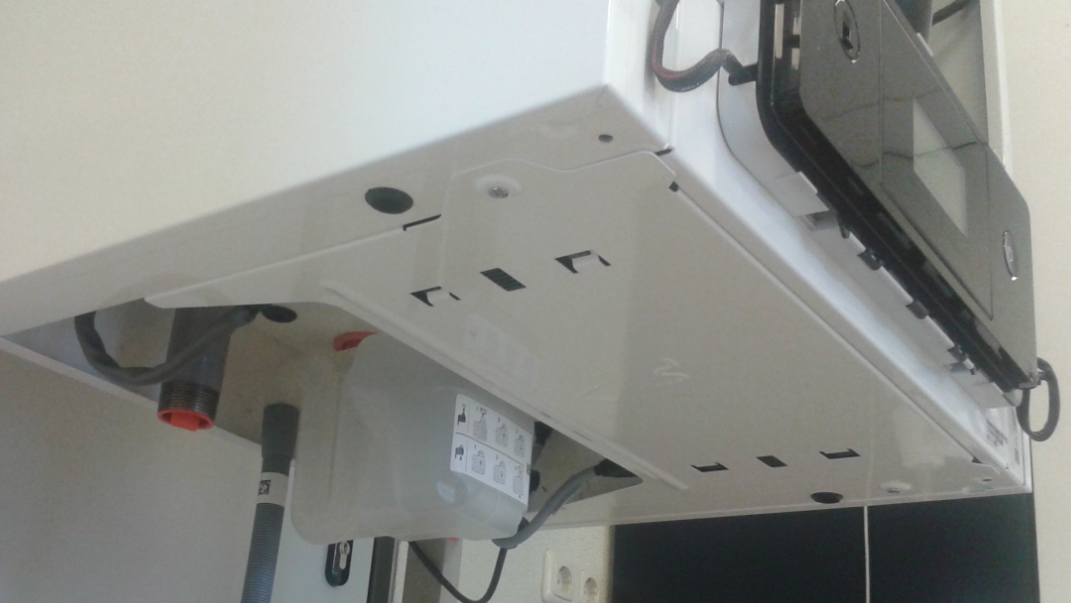 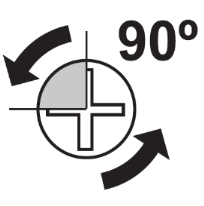 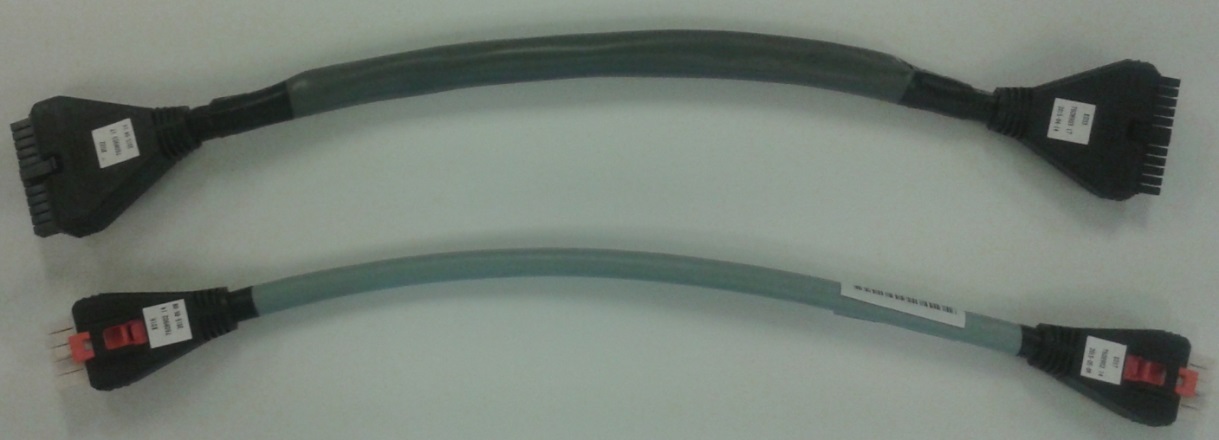 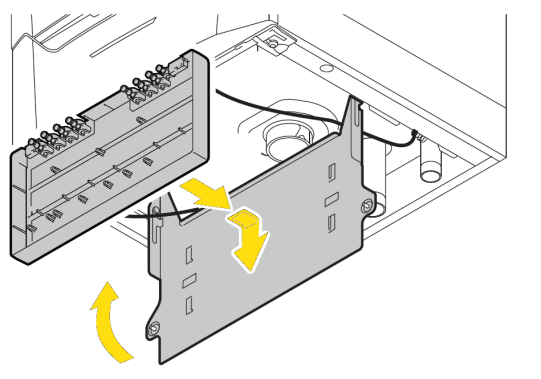 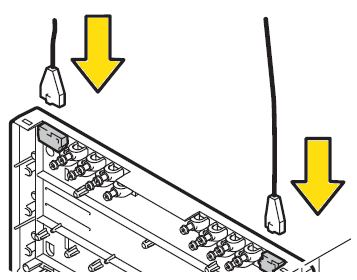 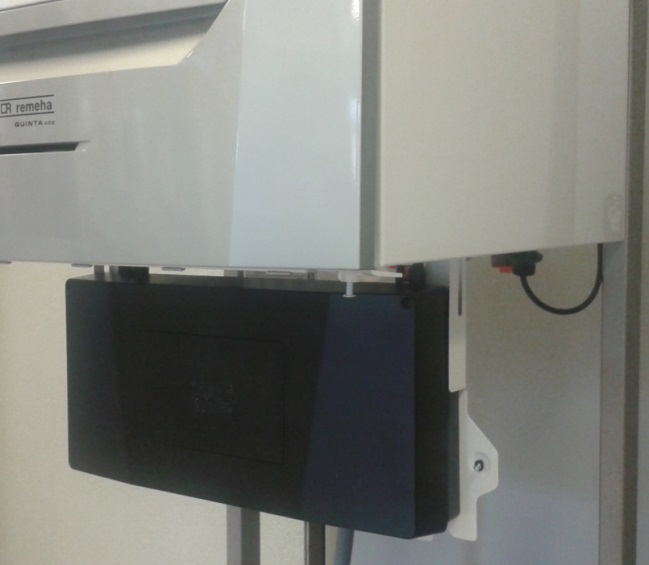 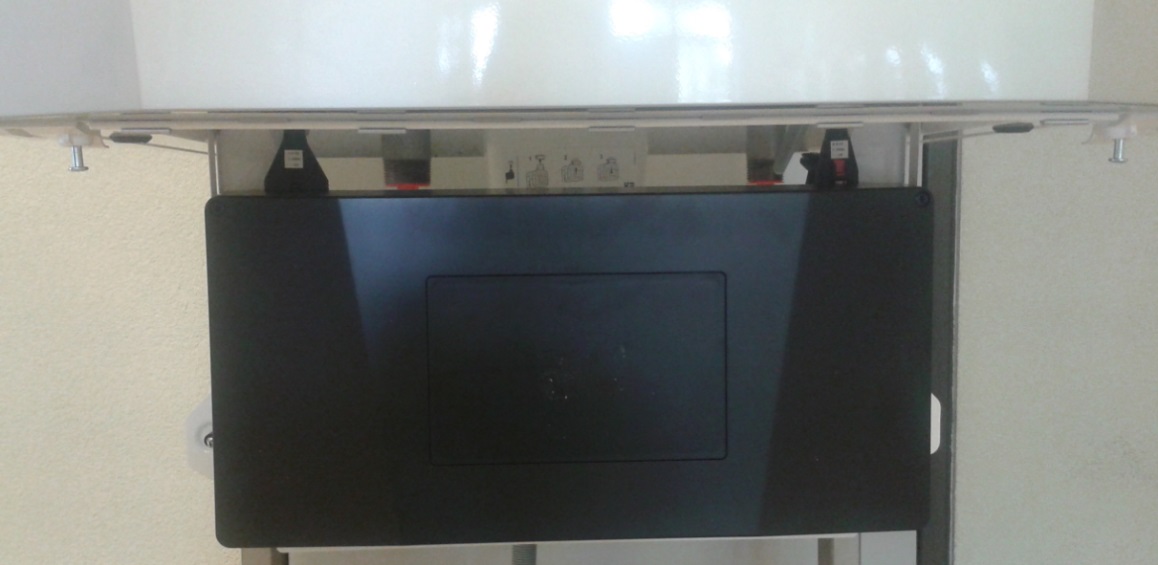 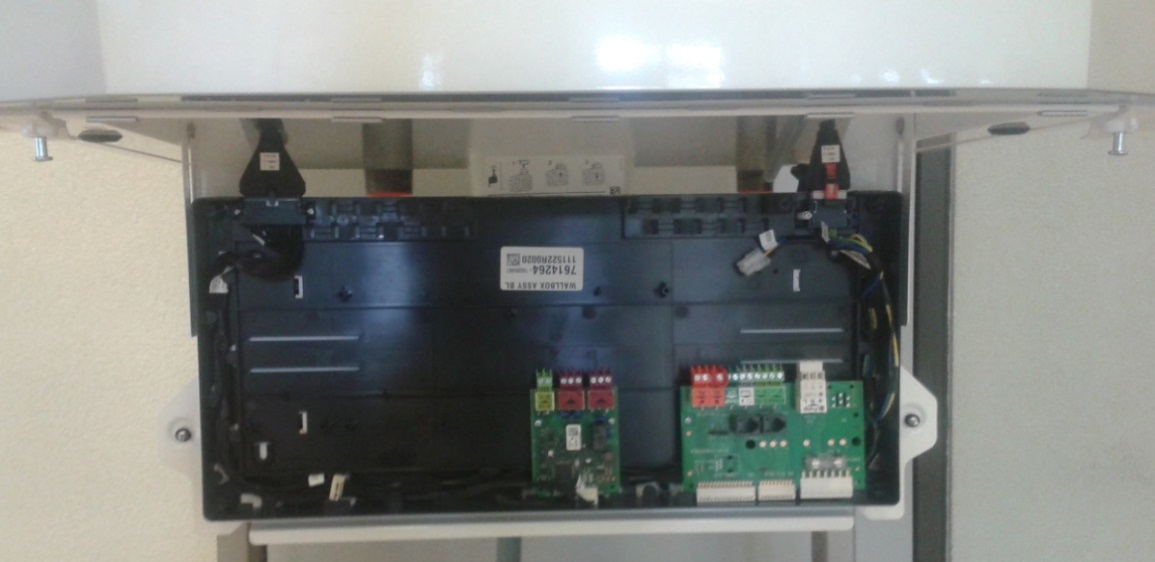 Easy waring
16
Installing - Connections
Flue gas		Ø 150 mm
        Air inlet		Ø 150 mm




     Concentric                               Excentric
Ø  110/150mm	                          (standard FR )
	option
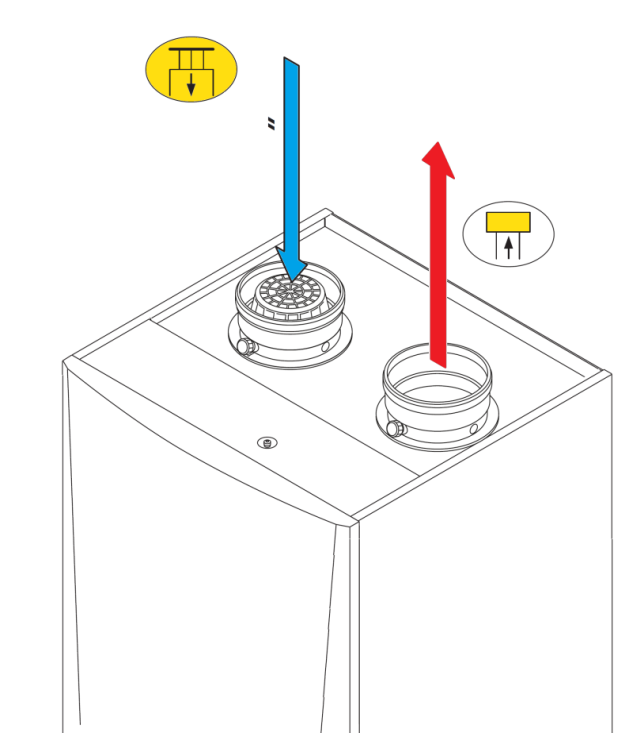 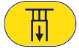 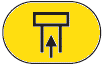 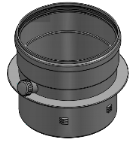 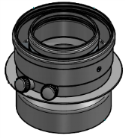 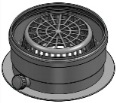 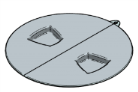 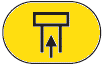 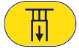 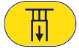 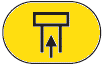 17
Standard regulation with inicontrol2
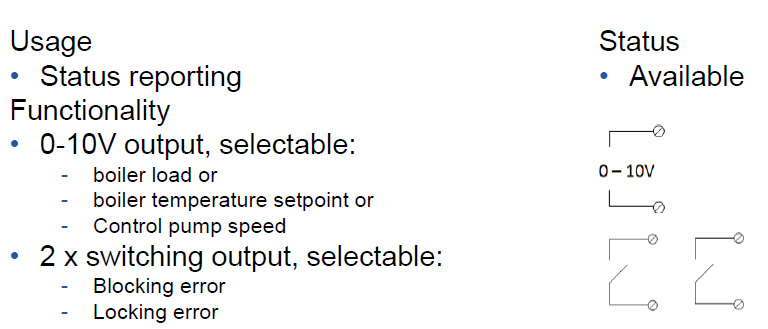 SCB 01
18
Options Regulation inicontrol2
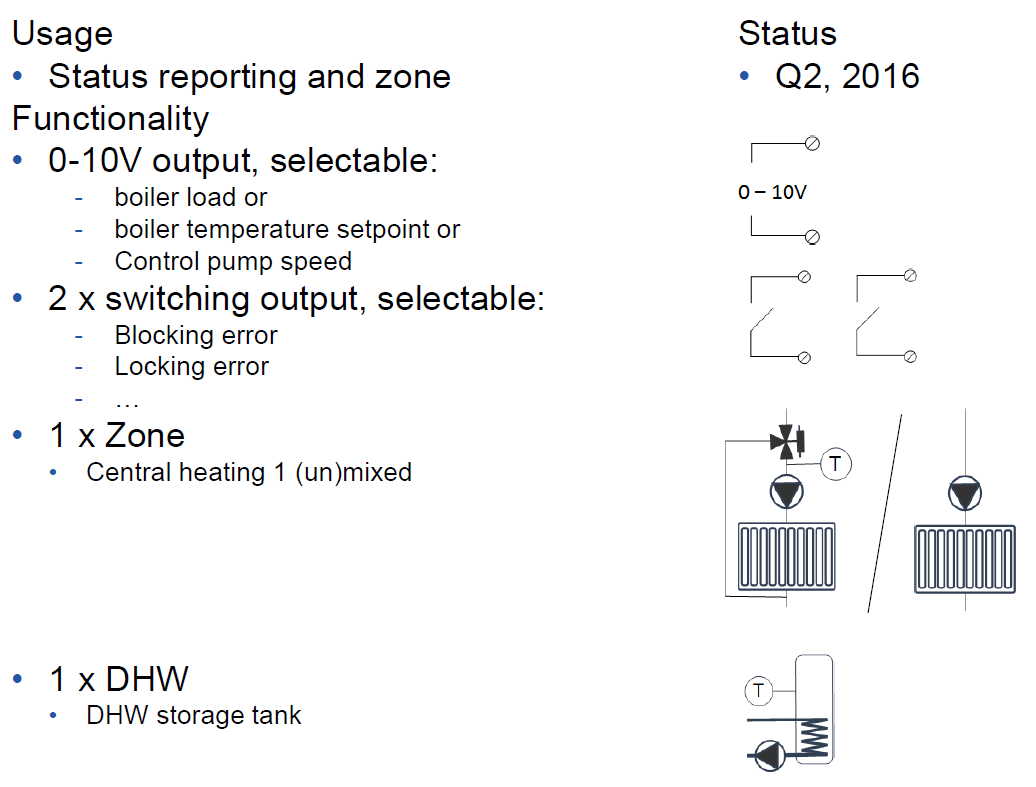 SCB 02
19
Standard regulation with Diematic Evolution
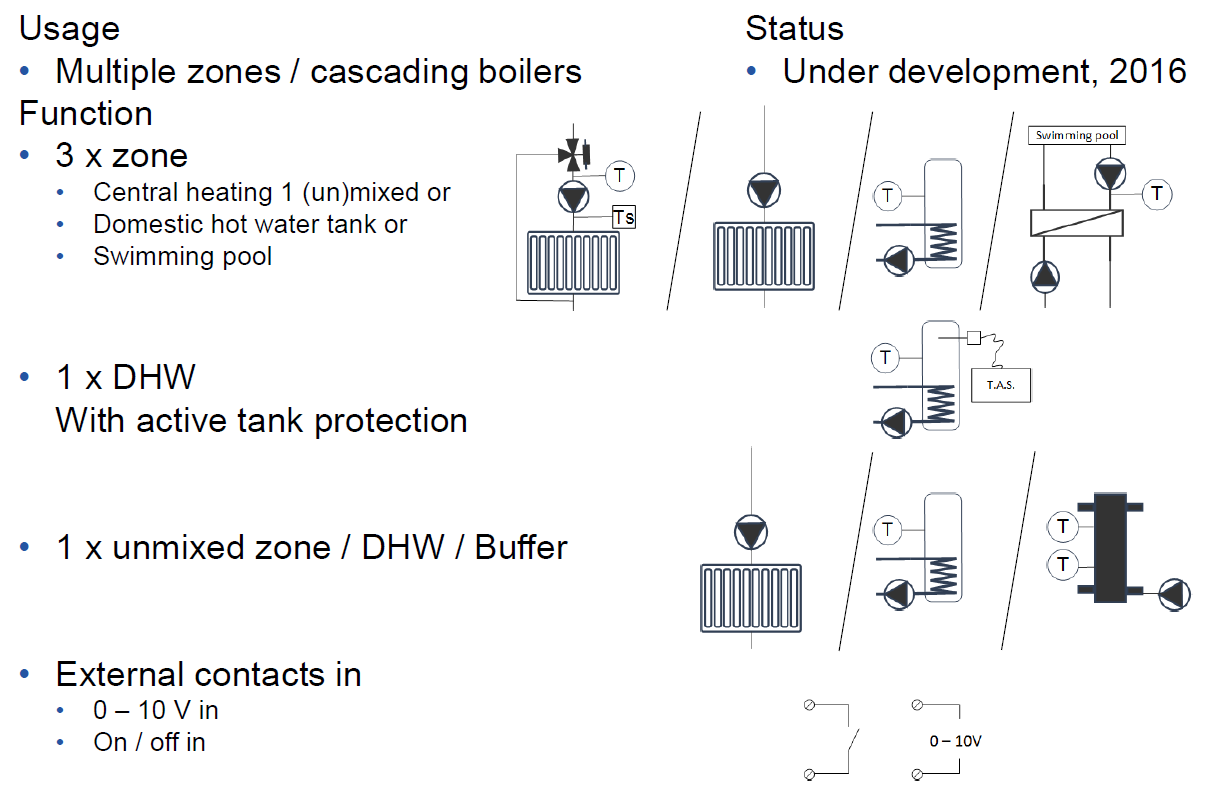 SCB 10
20
Cascade kit
Cascade kit for MCA 160
		compatible with the others « MCA 15,25,35,… » without insulation or…
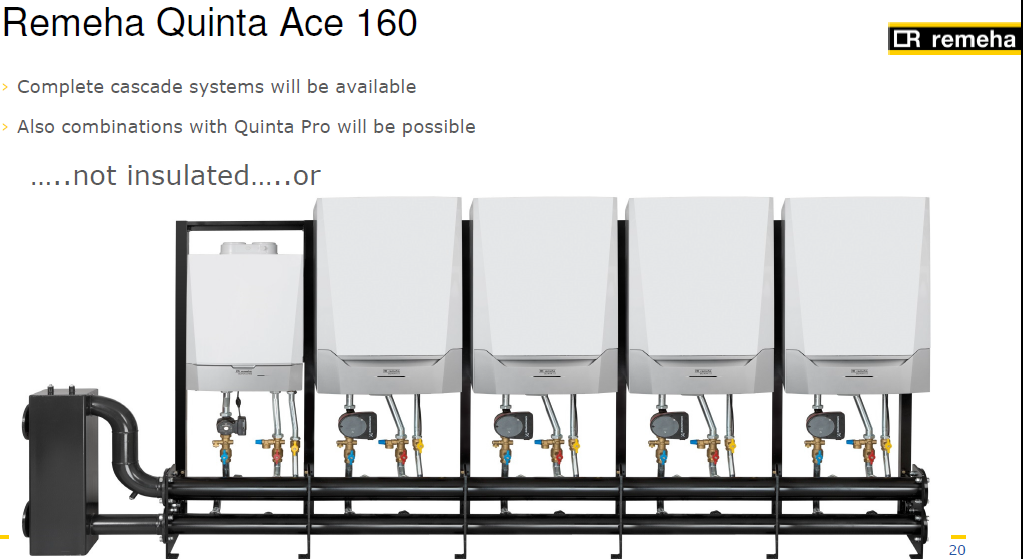 21
Cascade kit
With insulation
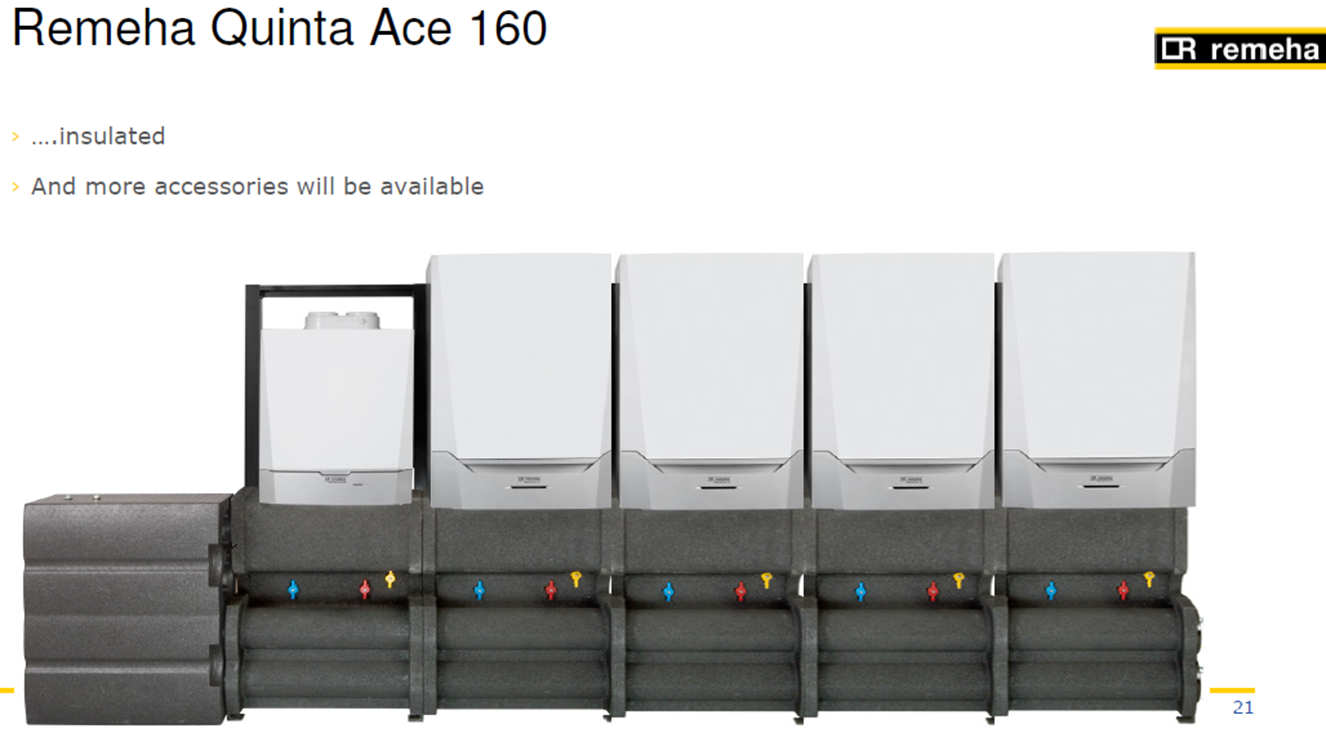 22
Launching
- March 2017 with Diematic Evolution
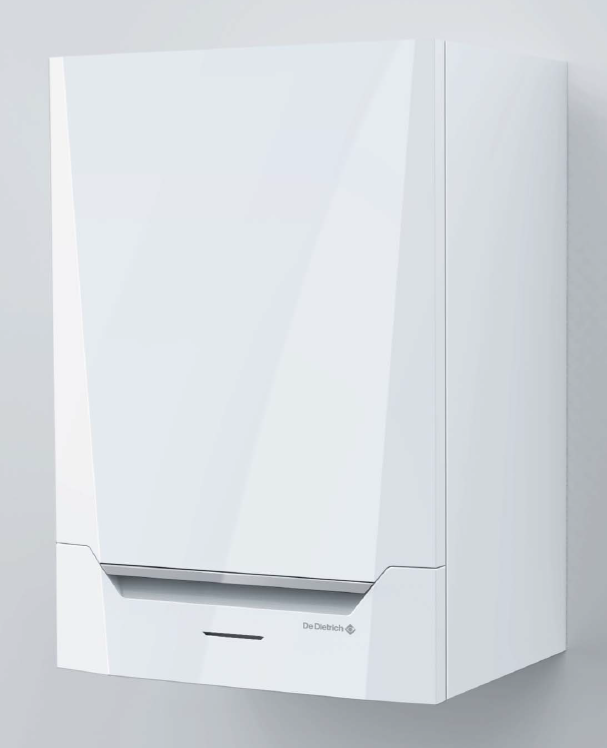 23